Week 1
CIS101B - 1002
Command Line
Linux is an open source operating system. You can even create your own custom version of Linux called a distribution. Some of the more popular Linux distributions include openSUSE, Fedora, and Ubuntu.
Like Windows, Linux provides two different user interfaces. There is a a graphical interface where you can click on things with a mouse and make selections to bring up applications. There is also a command line interface called the shell that allows you to enter commands at the shell prompt to manage the system. The command line interface is consistent across all distributions of Linux. Each Linux distribution uses a slightly different graphical user interface. If you learn how to manage Linux systems from within a shell, then you can manage just about any Linux distribution.
The shell is often referred to as the bash (Bourne-again shell) shell.
A superuser in Linux is equivalent to an administrator in Windows.
Linux has two especially important features, command history and command completion. Command history saves commands entered at the shell prompt. The command completion feature tries to guess a command you are entering and will complete the command for you if you press the TAB key.
Linux Commands
Linux Commands
Linux Commands
Mac OS is a proprietary closed-source operating system. Mac OS uses the HFS Plus (HFS+) file system. HFS stands for Hierarchical File System and is the primary file system used by Mac OS.
Apple devices have several features that are unique to the Mac OS. The following table describes some of these features.
MAC Special Keys
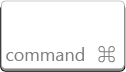 The Command (⌘) key is the primary modifier key on Apple systems. For example, Command+C copies the selected item to the clipboard, and Command+V pastes the contents of the Clipboard.
When used in a Boot Camp Windows installation, the Command key serves the same function as the Windows key.


The Option (⌥) key is used for application shortcuts and navigation shortcuts. For example, Option+Right/Left Arrow navigates between words in a text document.
When used in a Boot Camp Windows installation, the Option key serves the same function as the Alt key.


The Control (^) key is primarily used for text document navigation. For example, Control+H deletes the character to the left of the cursor. The Control key can also be used in conjunction with other keys to perform system tasks. For example, Command+Control+Power button forces the Mac OS to restart.
When used in a Boot Camp Windows installation, the Control key serves the same function as the Ctrl key


The Fn key is typically only found on Apple notebooks and is used to access the F1–F12 keys on the keyboard. It can also be used to access the special icon function on particular keys
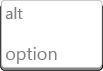 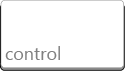 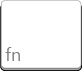 Make a Good First Impressions
Arrive to appointments on time and prepared. If you are going to be late, contact the client and let them know.
Dress professionally and following any company dress codes. This includes appearing well-groomed.
Greet the client and introduce yourself.
Ask permission before entering the client's office or home.
Address the client using the appropriate title.
Be sensitive to cultural differences between the two of you.

Use clear, concise, and direct statements.
Ask the client open-ended questions so the client will talk about the issue and you can gather information.
Allow the client to speak and avoid interrupting.
Clarify client statements—restate what the client said and ask pertinent questions.
Take notes on complicated or important information.
Avoid using jargon, abbreviations, and acronyms. Take time to explain technical terms and issues in a simple way.
Clearly explain the problem and any repair options. Be sure to explain the advantages, disadvantages, and cost of a repair.
Set realistic expectations for finishing work—when in doubt, overestimate
Communicate Effectively
Show Respect
Never argue with a client or become defensive.
Avoid accusing the client. Even if the client caused the problem, do not point fingers.
Ask before moving items on desks or making changes to computer systems.
Stay calm and avoid being judgmental or insulting.
Avoid distractions or interruptions, including texting and social media notifications. Don't take personal phone calls. Ask permission before taking work-related calls.
Do not browse files on computers that are not necessary or related to the repair and never complain about clients on social media platforms
Being Professional
Get authorization to proceed before making any unexpected repairs or fixing items that were not part of the original problem, especially if the extra repairs result in an additional charge.
After you have fixed the problem, try it out (or let the client try it out) to make sure that other problems don't exist.
After the repairs are finished, provide the client with a detailed invoice of the work performed. Also include any manuals or documentation related to new hardware.
Ask the client if they would like to keep the failed components.
If necessary, take the time to briefly explain any new software or hardware that was installed.
If applicable, offer additional services or training that might be beneficial to the client.
If the problem is related to user error or is caused by actions taken by the client, tactfully explain the problem without accusing or judging the client.
Before leaving, make sure the client is satisfied that the problem has been resolved. For best client service and based on your company policy, follow up with the client at a later time to verify that the problem remains fixed.
If a request is outside of your ability or responsibility, help the client get in contact with the appropriate resources, such as another technician or an authorized manager
HVAC – Interference
Computer Cleaning
One of the best things you can do to keep your system running efficiently is to keep it clean. Be aware of the following facts about cleaning your computer:
Common computer cleaning supplies include:
Lint-free cloth
Compressed air or an air compressor
Small anti-static vacuum
Denatured or isopropyl alcohol
Regular cleaning gives you the chance to inspect all components. Look for worn or failed components. On electrical components, dark areas might indicate a burned-out component.
Prior to cleaning computer components, power down and unplug components and let them sit for at least 30 minutes to cool.
Use caution with liquid-based cleansers. Use small amounts and always apply cleaning solutions to cloths and cleaning instruments, never directly to component surfaces.
Dust buildup inside a computer acts as an insulator for internal components, trapping heat and preventing adequate cooling of components. Use:
Compressed air to blow dust off.
A non-static vacuum to remove dust.
A natural bristle paintbrush to wipe components off.
Computer Cleaning
Use a small amount of denatured alcohol on a cotton swab to clean electrical connectors (such as those on expansion cards).
For LCD screens, use a lint-free dry cloth or a small amount of isopropyl alcohol (do not use window cleaner, ammonium-based cleaners, paper towels). You can also use special monitor-cleaning solutions or pre-packaged wipes with monitor-safe solution.
For a mouse with a roller ball, clean the ball and the roller contacts on a regular basis.
For keyboards, use a vacuum or compressed air. For keys that stick, use a lint-free cloth and/or cleaning swabs, lightly dampened, to gently wipe each key.
To clean a printer, use a damp or dry cloth.
On inkjet printers, use the printer's cleaning function to clean the print heads.
For laser printers, use an anti-static vacuum to remove excess toner.
A regular vacuum will build up an electrostatic charge from the toner.
On removable media devices, use:
Compressed air to blow dust and debris off of CD-ROM and DVD disc surfaces, out of drive bays, and off of drive heads.
Soft, dry lint-free cloths to wipe smudges off of CD-ROM and DVD disc media surfaces
Power Conditions and Devices
Uninterruptable Power Supply
Troubleshooting Steps
Troubleshooting Steps
Processor Selection
Processor Selection
Processor Selection
Processor Socket
Processor sockets can be categorized according to how the processor makes contact with the leads in the processor socket.
Pin Grid Array (PGA): PGA processors implement a series of pins on the underside of the processor package in an array. The pins are inserted into corresponding receptacles within the processor socket on the motherboard.
Land Grid Array (LGA): The LGA socket moves the connecting pins from the processor package to the socket itself. Conducting pads are implemented on the bottom of the processor that contact the protruding pins from the processor socket.
Some commonly-implemented processor sockets include the following:
Intel:
775: Used with the Intel Pentium 4, Celeron D, Intel Pentium 4 Extreme Edition, Pentium D, Pentium Dual-Core, Core 2 Duo, Core 2 Extreme, Core 2 Quad, Xeon, and Celeron processors.
1155: Used with the Intel Pentium 4, Celeron, Core i3, Core i5, Core i7, Core i7 Extreme, and Xeon processors.
1156: Used with the Intel Pentium 4, Celeron, Core i3, Core i5, Core i7, and Xeon processors.
1366: Used with the Intel Celeron, Core i7, and Xeon processors.
1150: Used with the Intel Celeron Dual-Core, Pentium Dual-Core, Core i3, Core i5, Core i7, Core i7 Extreme, and Xeon processors.
2011: Used with the Intel Core i7 and Xeon processors.
AMD:
AM3: Used with the AMD Phenom II, Athlon II, Sempron, and Opteron processors.
AM3+: Used with the AMD Phenom II, Athlon II, Sempron, and Opteron processors.
FM1: Used with the AMD Athlon II processor along with the A-series APUs.
FM2: Used with the AMD A4 series, A6 series, A8 series, A10 series, Athlon X2, Athlon X4, FirePro, and Sempron processors.
FM2+: Used with the AMD A4 series, A6 series, A8 series, A10 series, Athlon X2, and Athlon X4 processors.
Sound Card File Types
WAV (Windows standard), a widely used and compatible file type
AIFF (Audio Interchange File Format), the Macintosh equivalent of the WAV
AU (UNIX standard), supported by most web browsers
MP3 (MPEG-2 Layer III), a highly effective audio compression standard
AAC (Advanced Audio Coding), also known as MPEG-2, a compression expected to replace MP3
WMA (Windows Media Audio), a highly compatible standard developed to compete with Real Audio
MIDI, not a true audio file, but contains data to reproduce sounds through electronic synthesis
Configure a Sound Card
In Control Panel, use the Sound applet to:
Configure settings for sound card connections such as speakers, audio input, and microphone.
Identify the sources that you want to record.
Configure sounds to play with system events or to play a sound to test your configuration.
An audio codec is a specific method of formatting sound files. Common codecs include WAV, WMV, AIFF, and MP3. To play sounds saved using these formats, your computer must have the corresponding codec installed.
You can see the list of installed codecs in System Information.
By default, Windows comes with common codecs installed. Other codecs might be installed as you add other software.
End of Week 1 – 101B